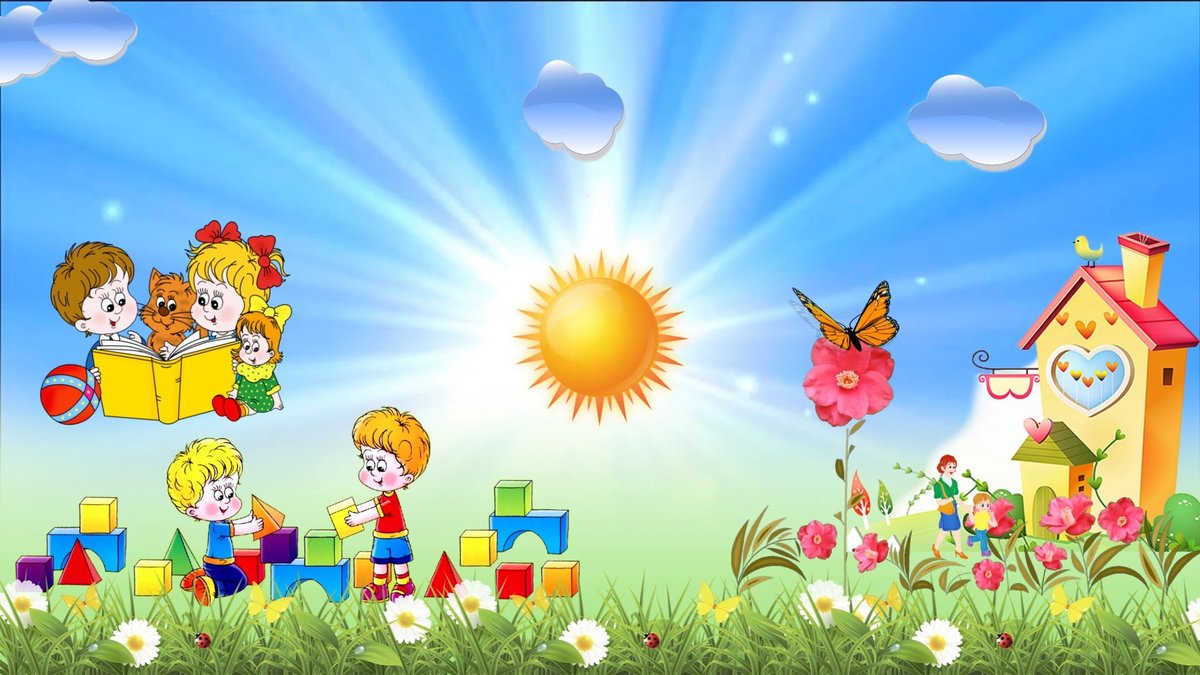 Группа Ягодка
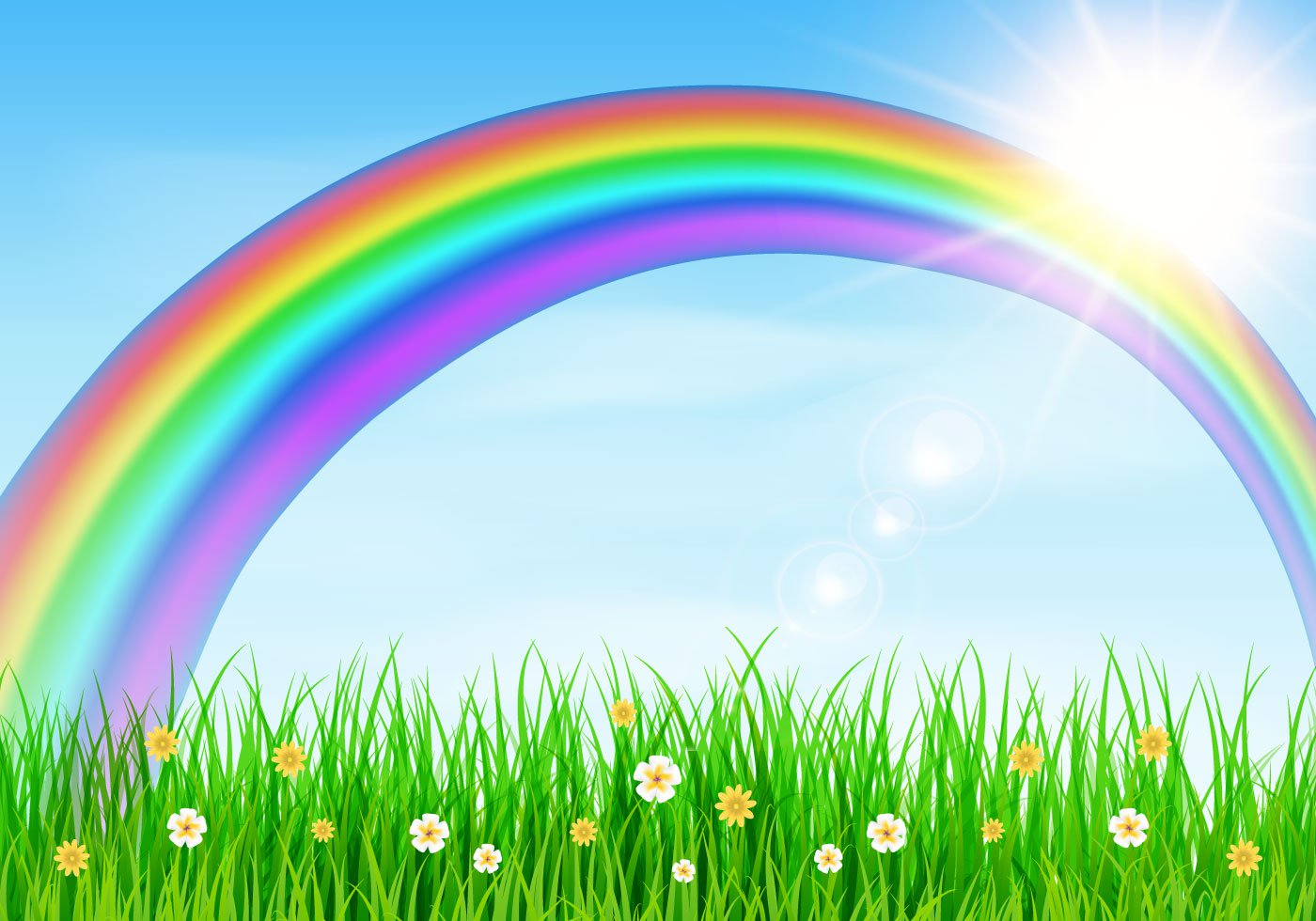 Наша группа
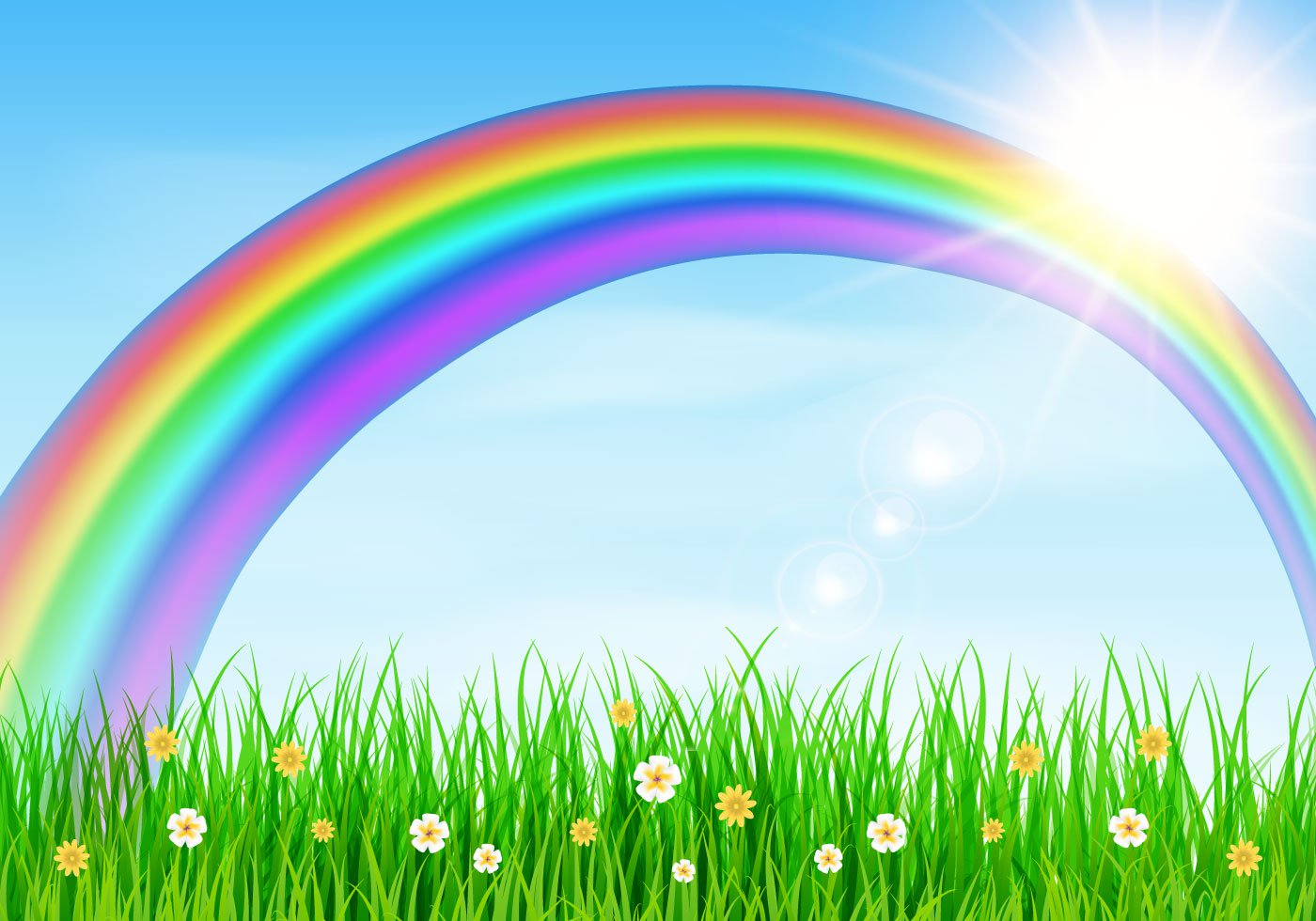 Наша жизнь в детском саду
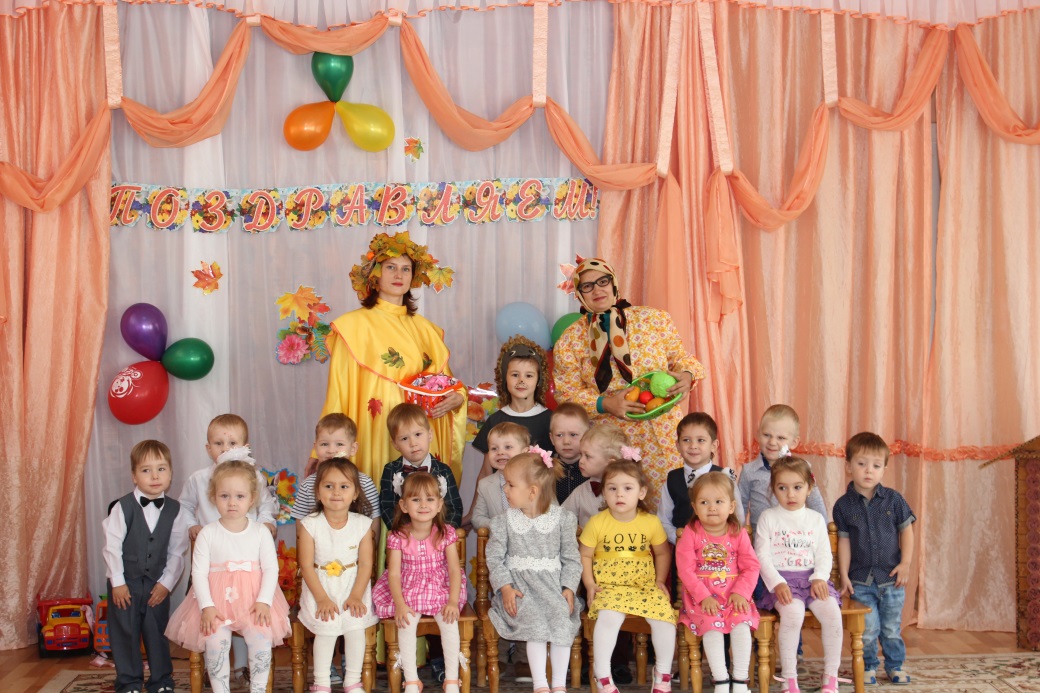 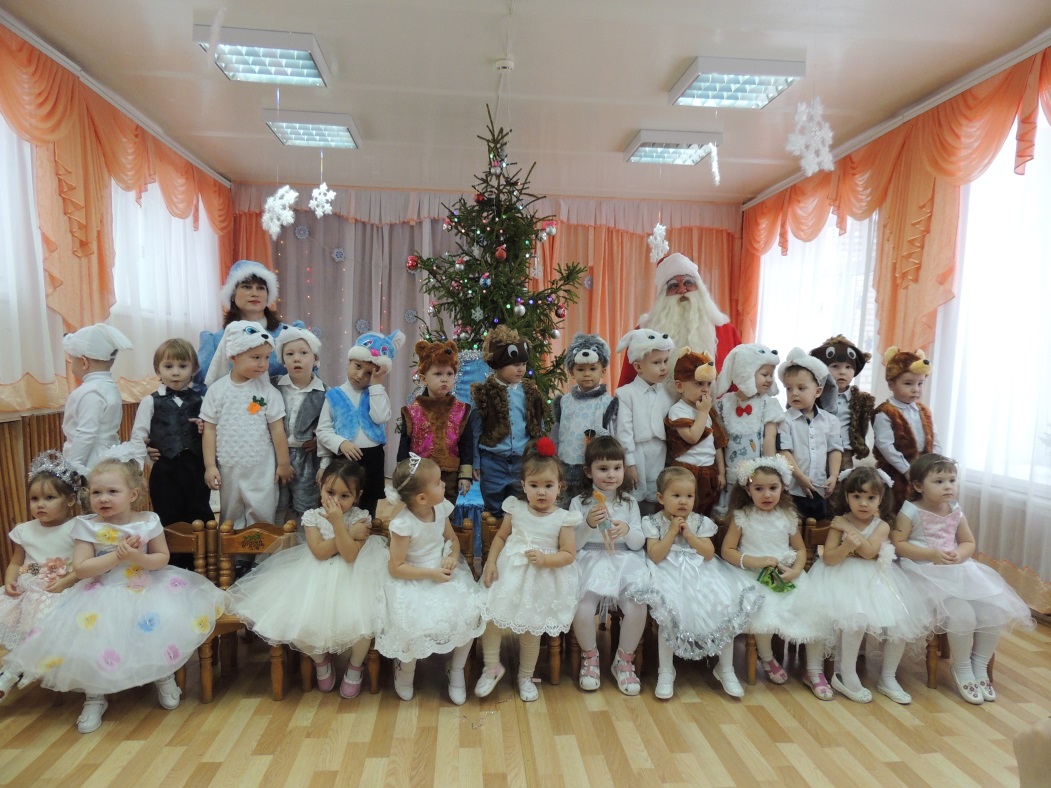